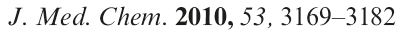 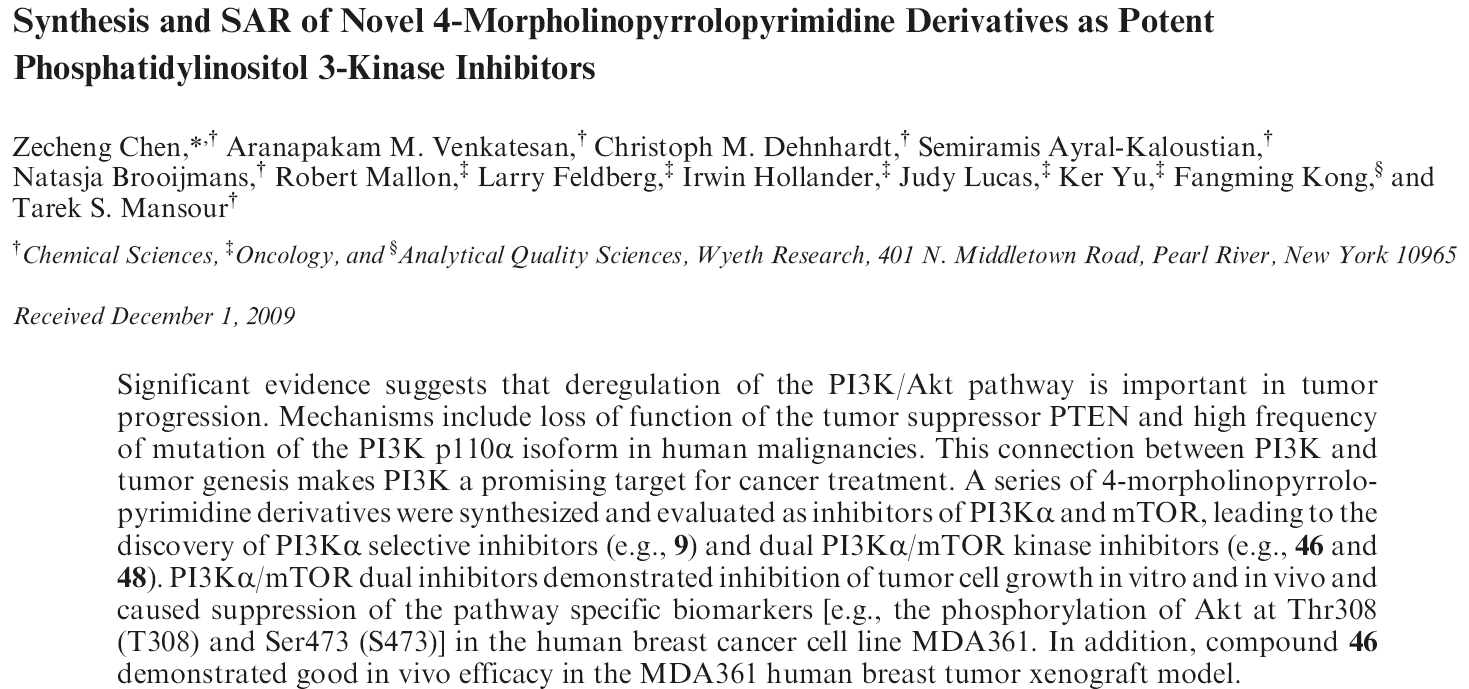 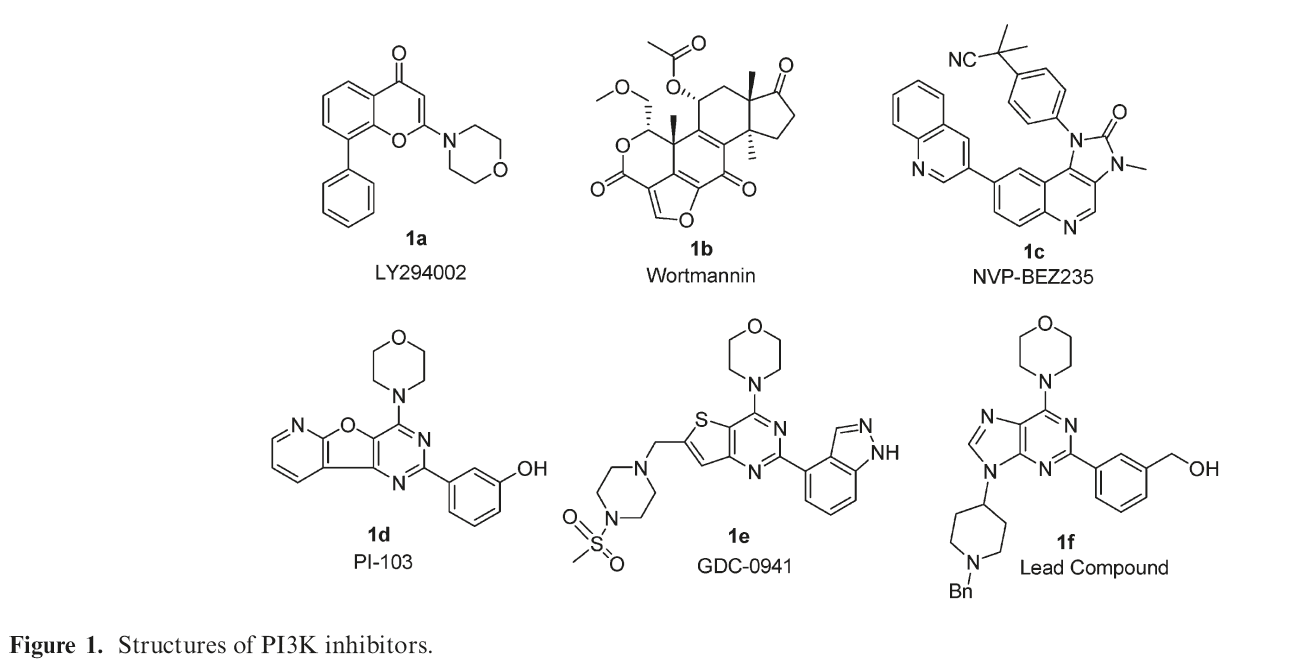 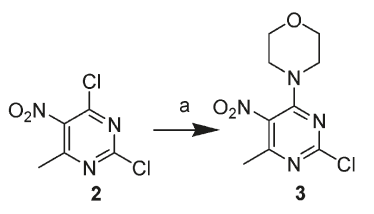 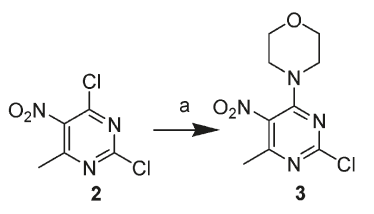 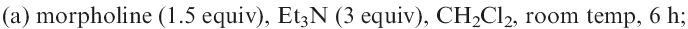 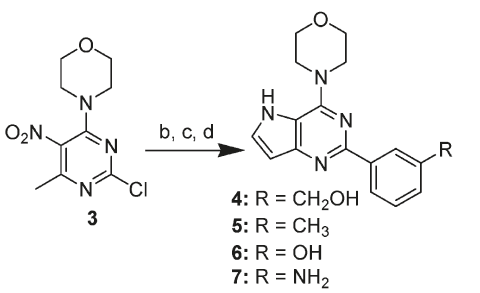 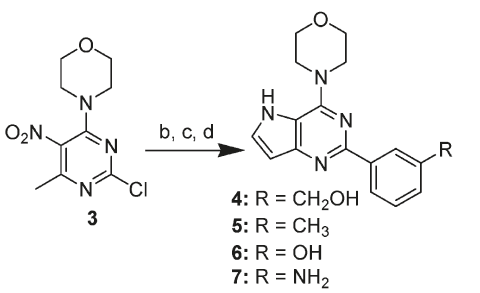 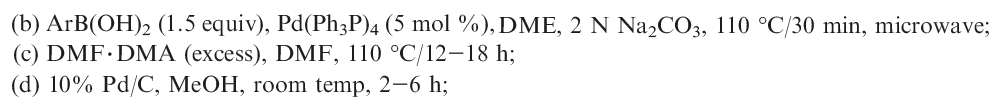 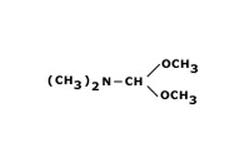 Dimethylformamide dimethylacetal
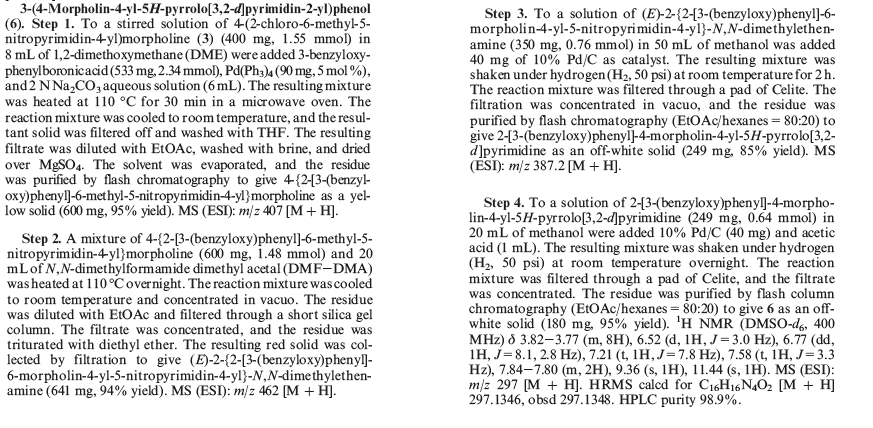 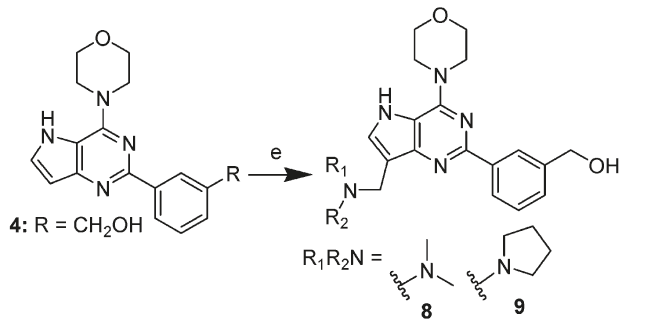 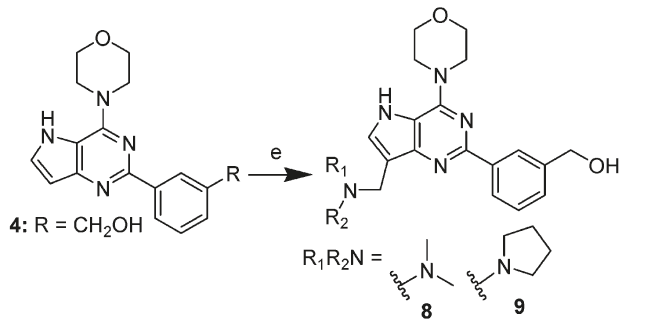 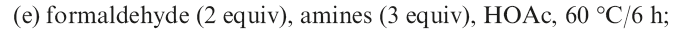 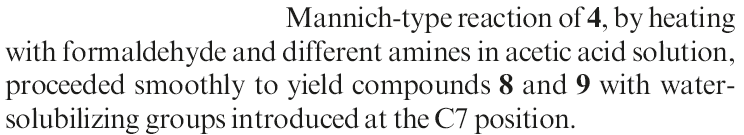 The Mannich Reaction
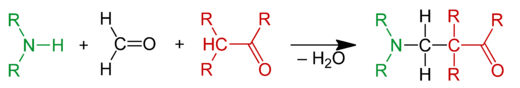 The Mechanism of the Mannich Reaction
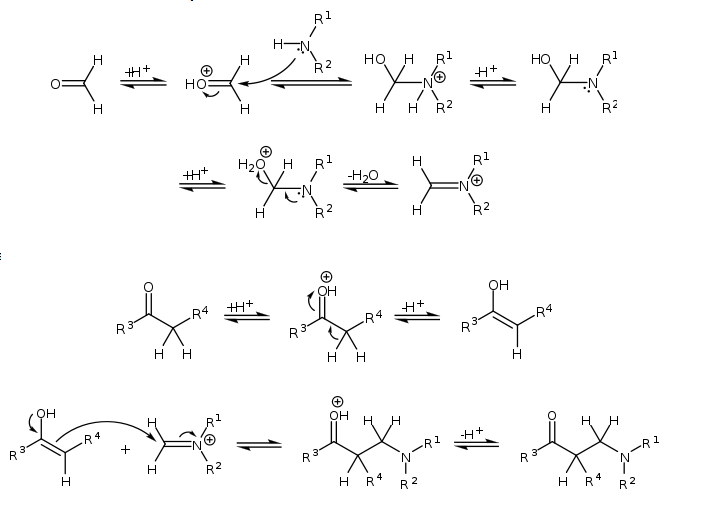 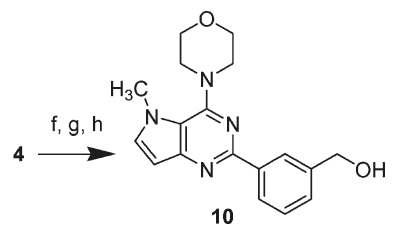 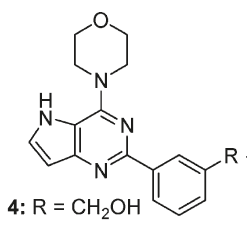 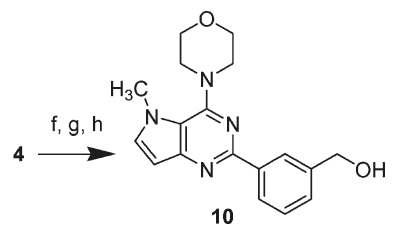 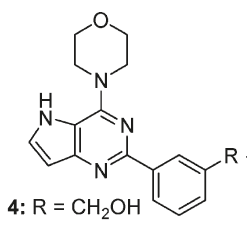 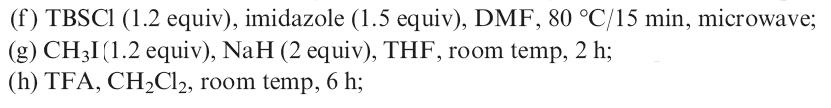 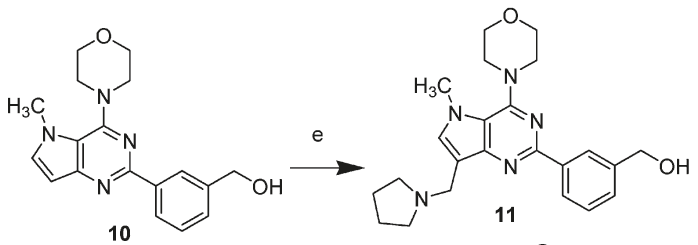 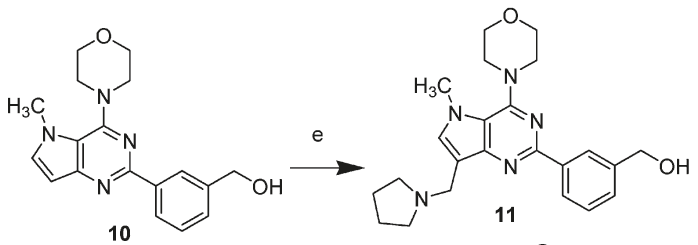 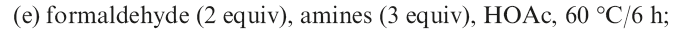 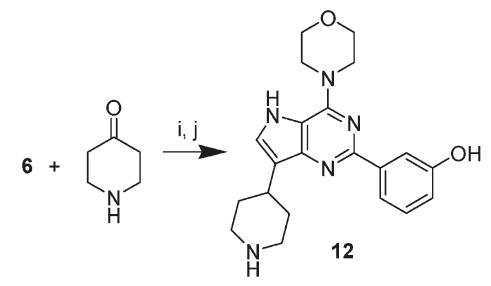 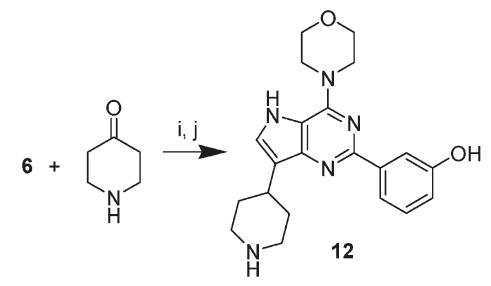 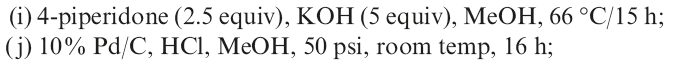 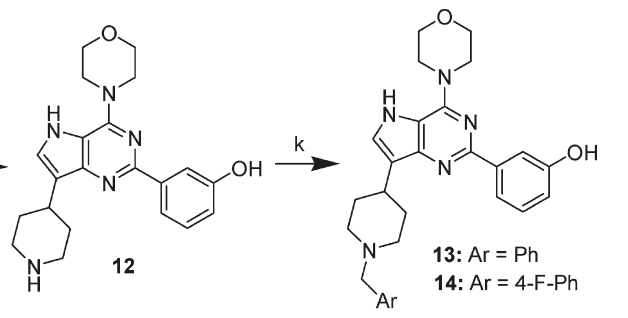 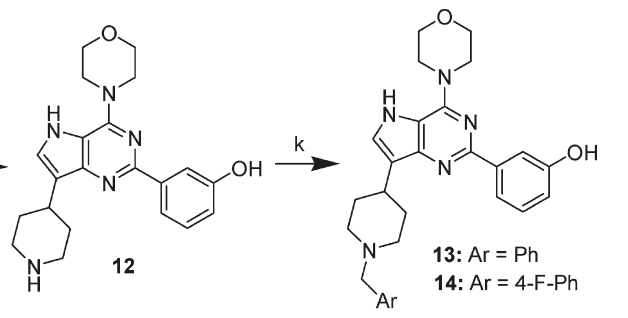 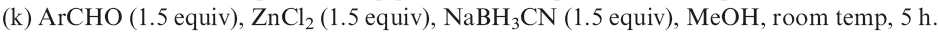 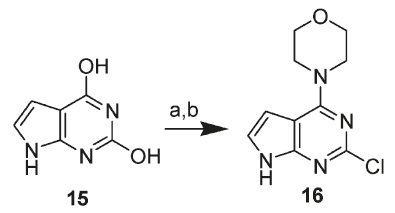 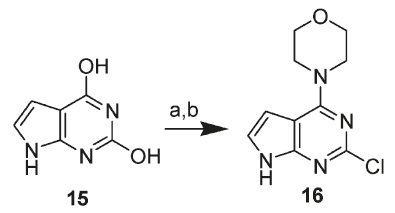 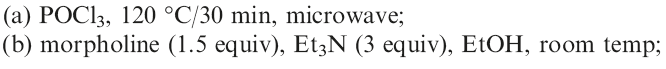 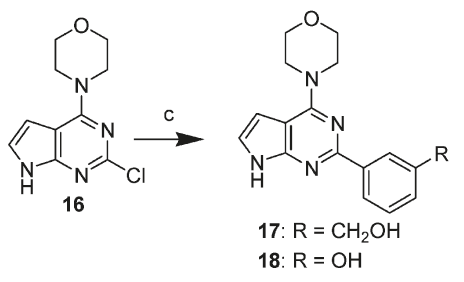 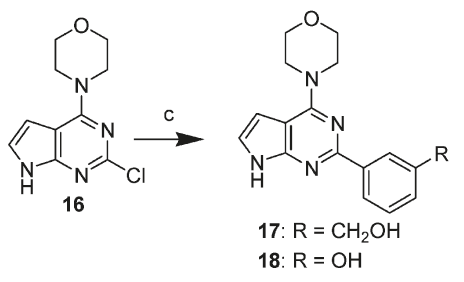 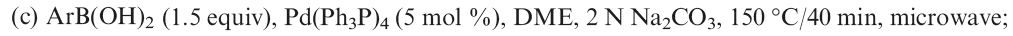 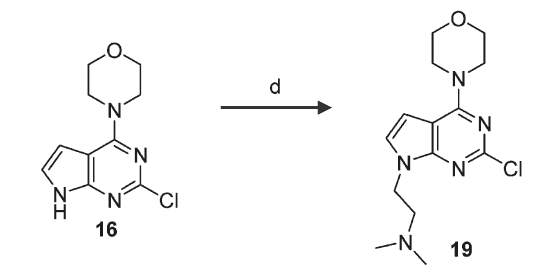 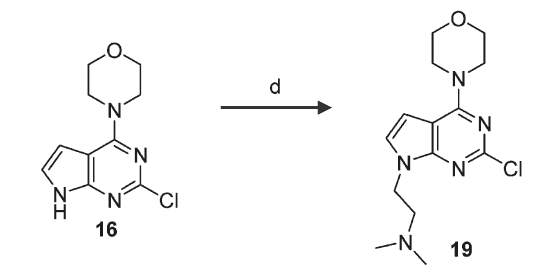 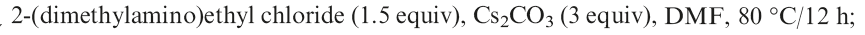 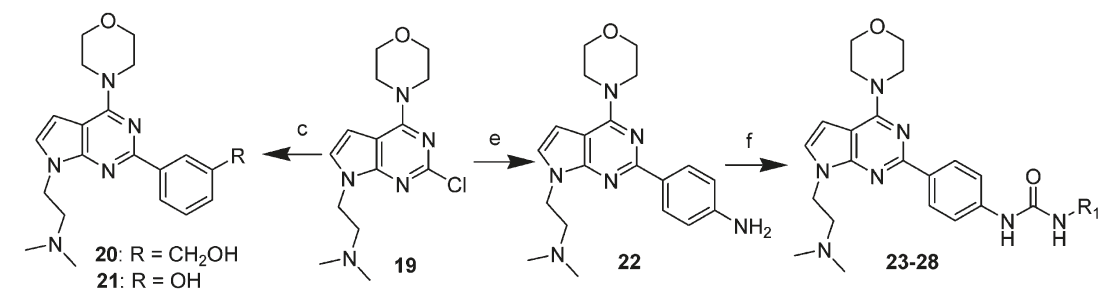 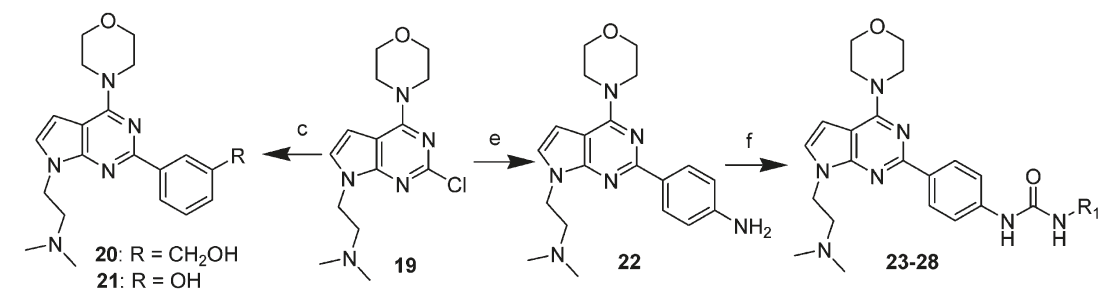 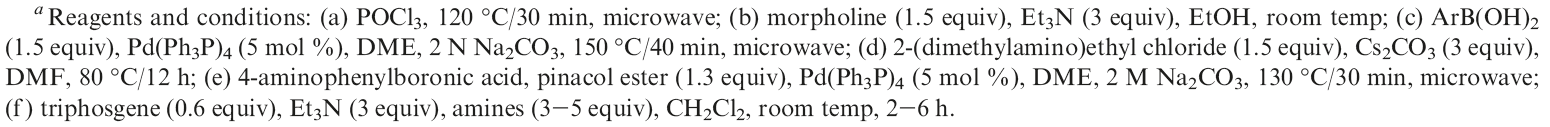 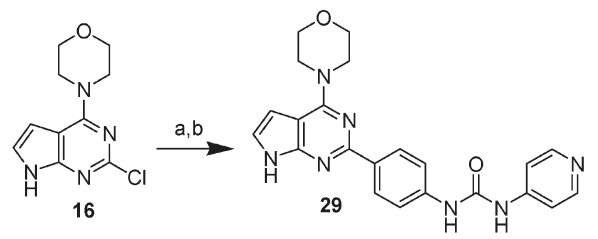 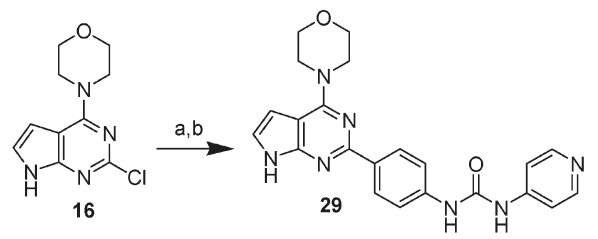 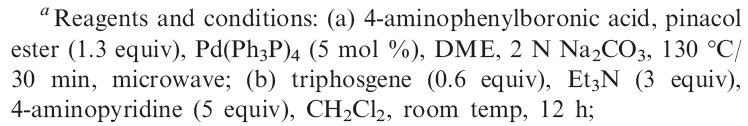 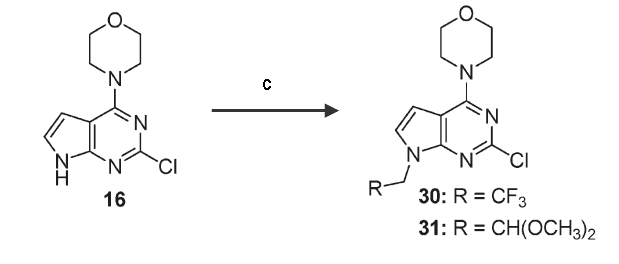 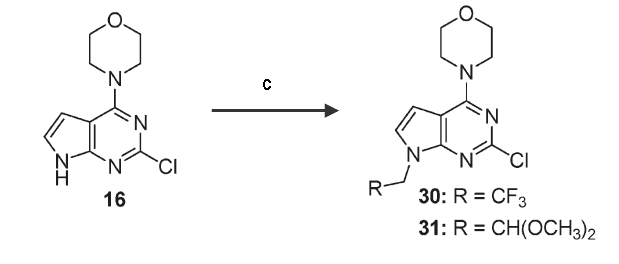 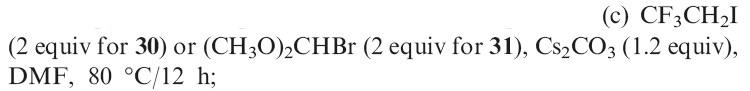 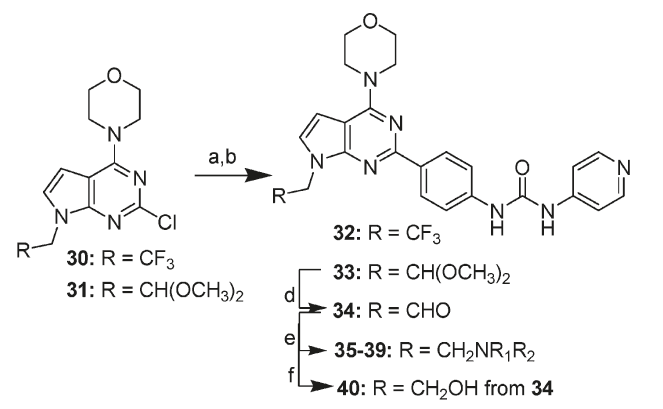 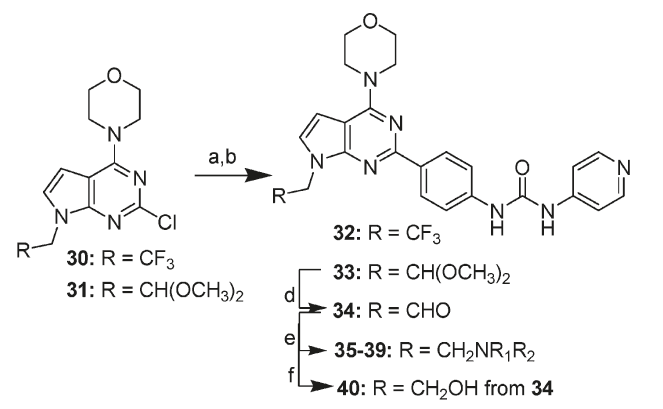 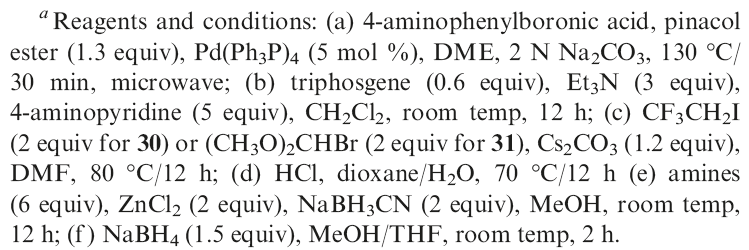 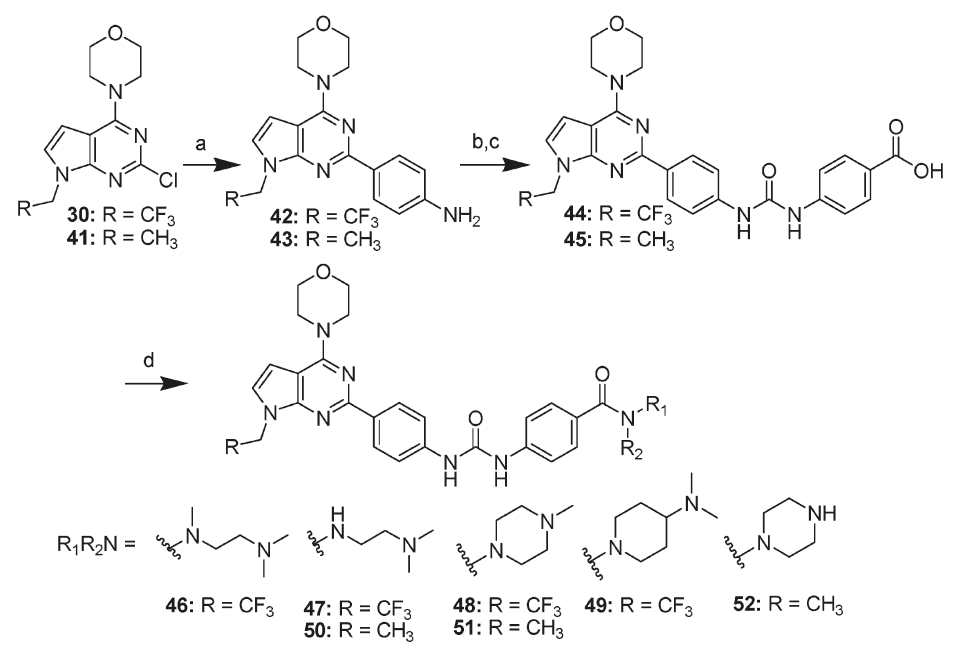 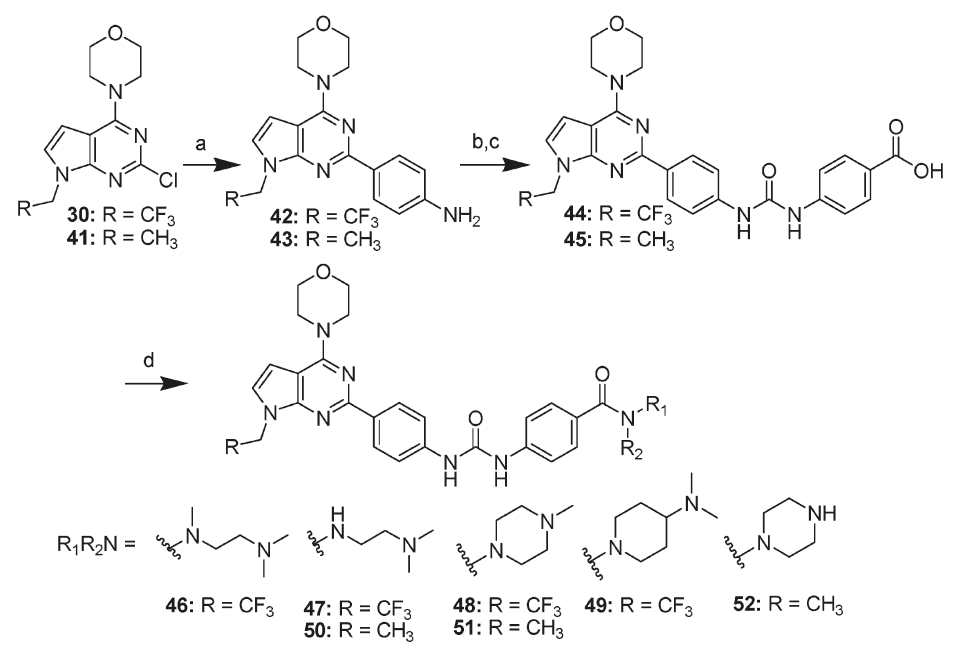 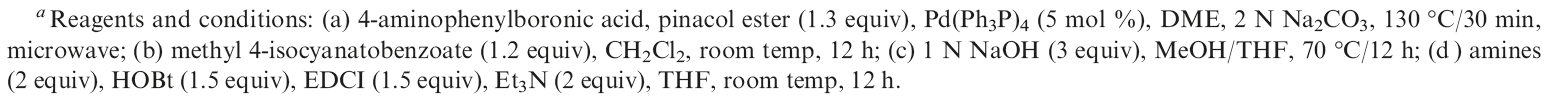 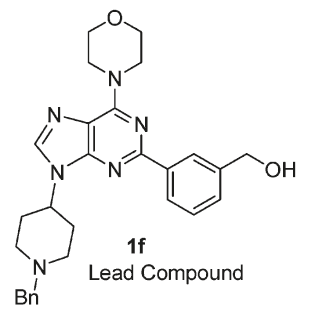 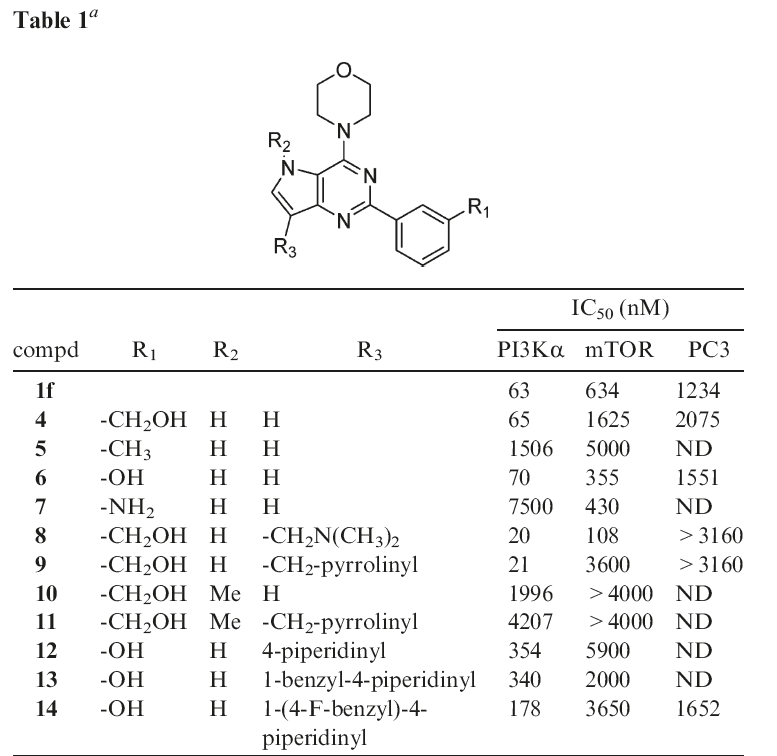 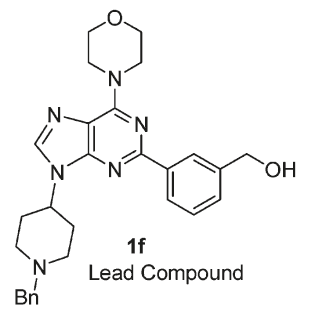 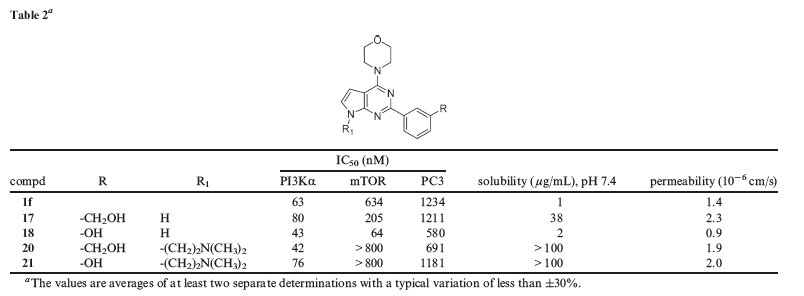 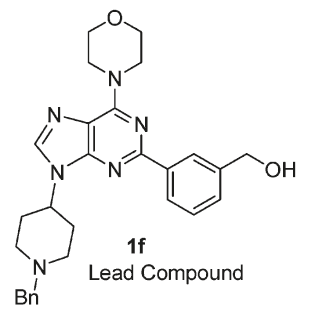 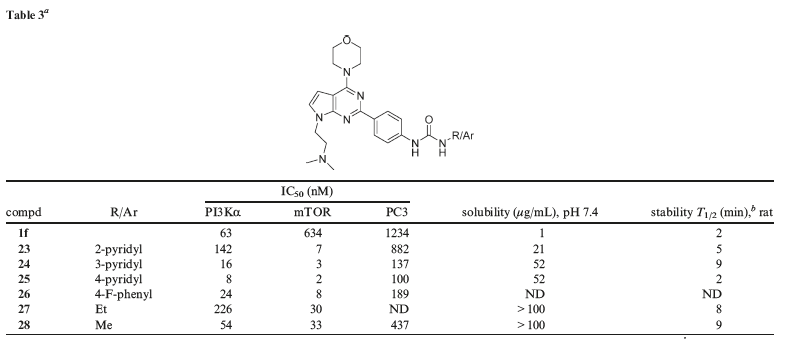 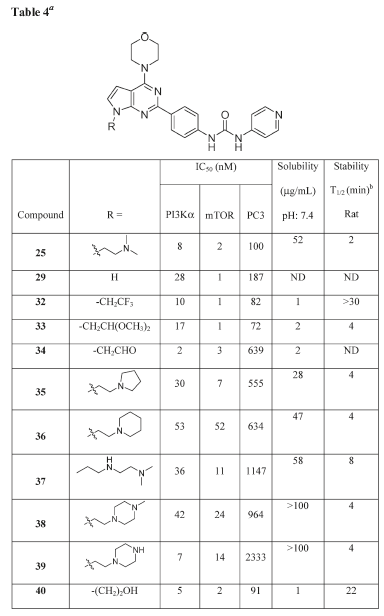 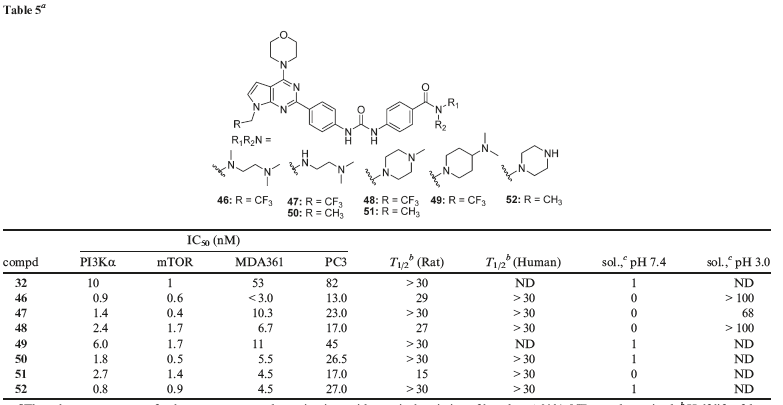 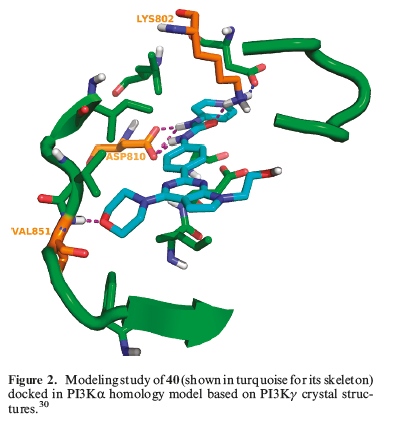 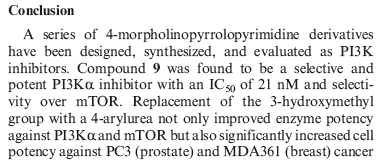 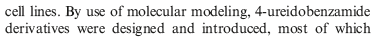 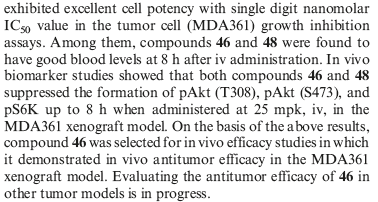